Distributed Computing Framework
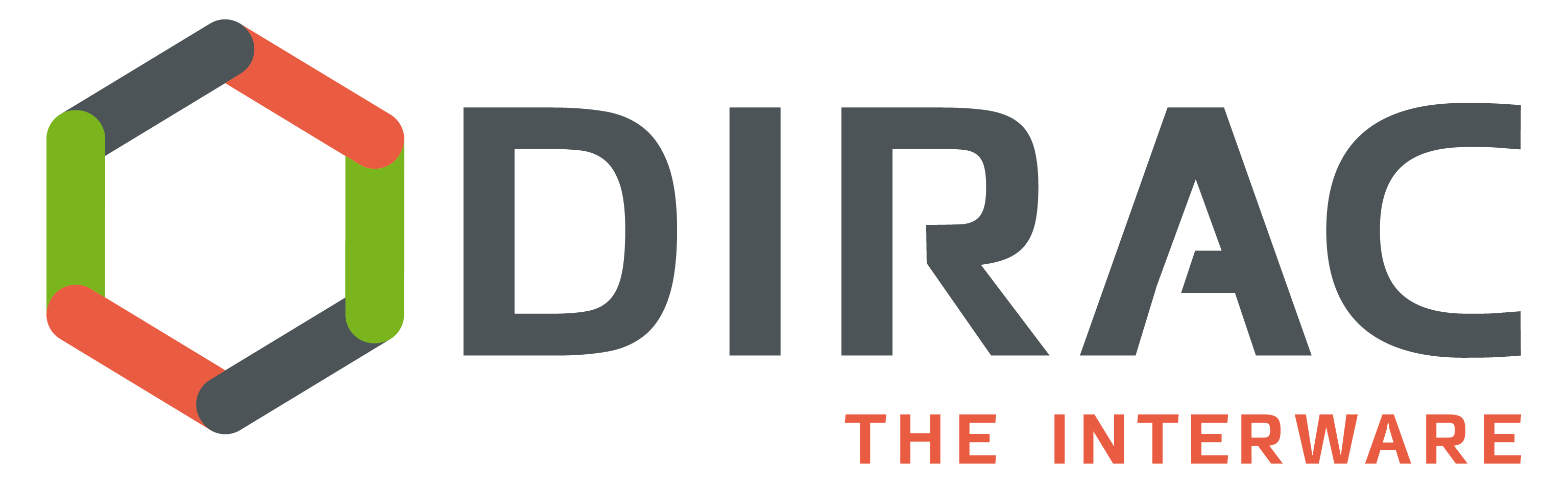 A. Tsaregorodtsev,
CPPM-IN2P3-CNRS, MarseilleEGI Webinar, 7 June 2016
Plan
DIRAC Project
Origins
Agent based Workload Management System
Accessible computing resources
Data Management
Interfaces
DIRAC users
DIRAC as a service
Conclusions
2
[Speaker Notes: Qui a besoin de plus qu’un seul ordinateurs pour le travail ?]
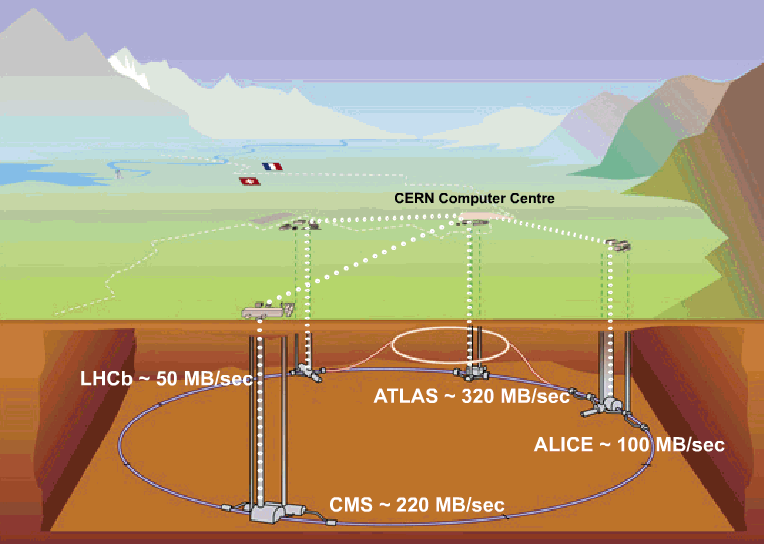 Data flow to permanent storage: 6-8 GB/sec
400-500 MB/sec
1-2 GB/sec
~ 4 GB/sec
1-2 GB/sec
3
Worldwide LHC Computing Grid Collaboration (WLCG)
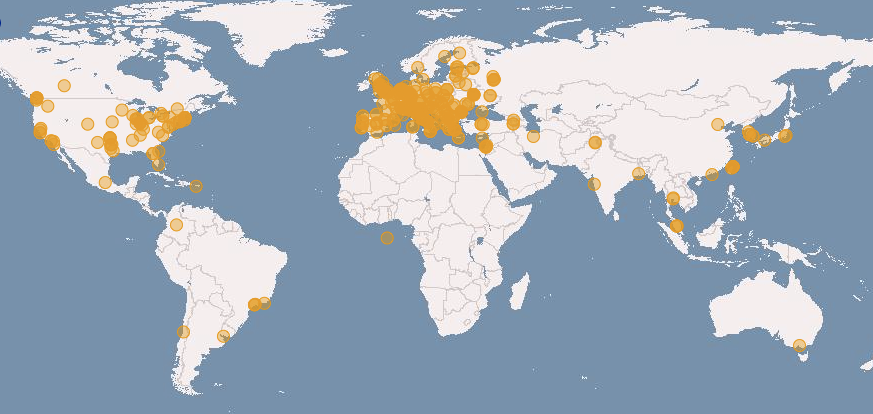 >100 PB of data at CERN and major computing centers
Distributed infrastructure of 150 computing centers in 40 countries
300+ k CPU cores (~ 2M HEP-SPEC-06)
The biggest site with ~50k CPU cores, 12 T2 with 2-30k CPU cores
Distributed data, services and operation infrastructure
4
DIRAC Grid Solution
LHC experiments, all developed their own middleware to address the above problems
PanDA, AliEn, glideIn WMS, PhEDEx, …

DIRAC is developed originally for the LHCb experiment

The experience collected with a production grid system of a large HEP experiment is very valuable
Several new experiments expressed interest in using this software relying on its proven in practice utility

In 2009 the core DIRAC development team decided to generalize the software to make it suitable for any user community. 
Consortium to develop, maintain and promote the DIRAC software
CERN, CNRS, University of Barcelona, IHEP, KEK

The results of this work allow to offer DIRAC as a general purpose distributed computing framework
5
Interware
DIRAC provides all the necessary components to build ad-hoc grid infrastructures interconnecting computing resources of different types, allowing interoperability and simplifying interfaces.  This allows to speak about the DIRAC interware.
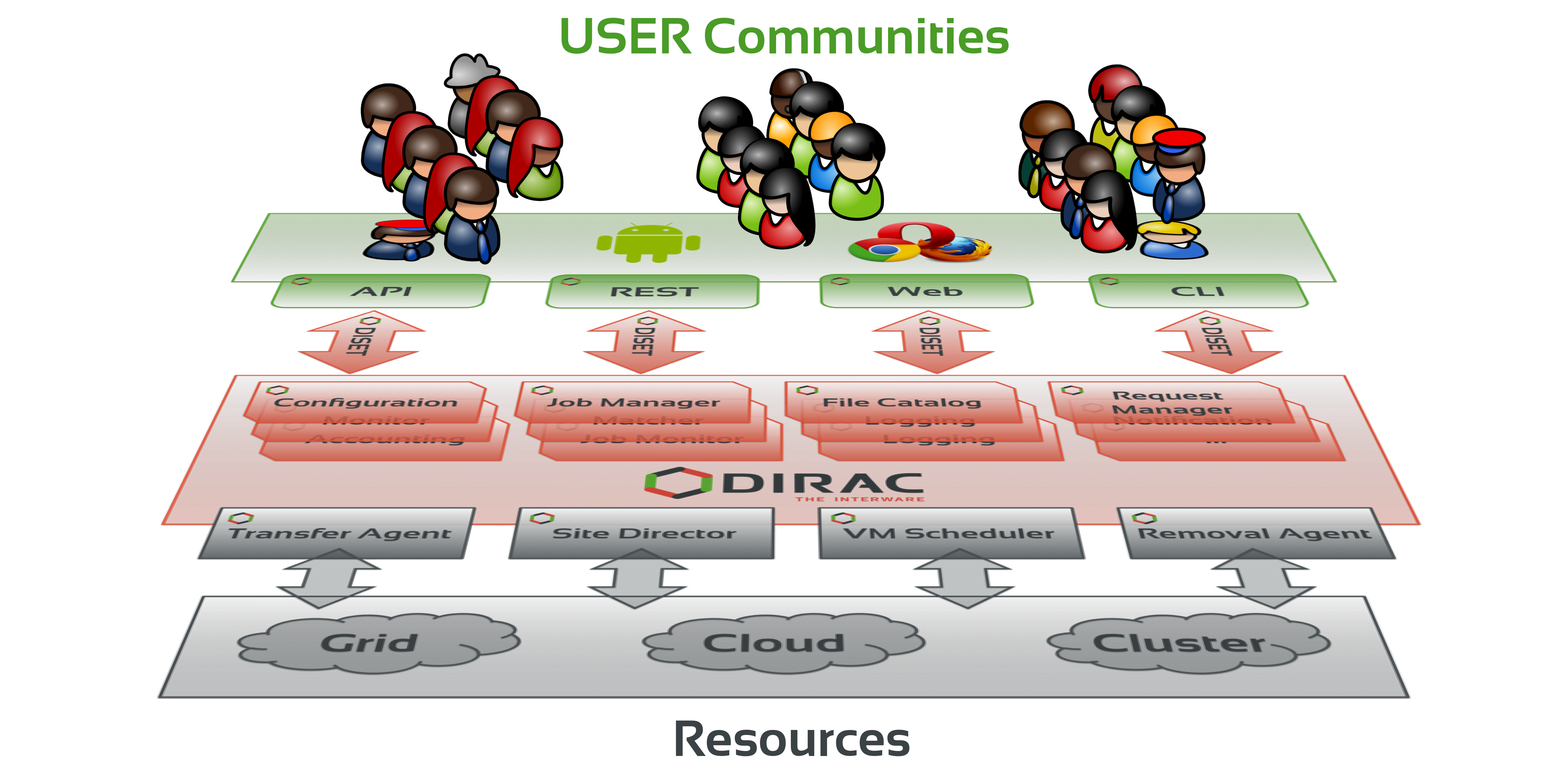 6
DIRAC Workload Management
7
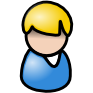 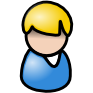 Production
Manager
Physicist
User
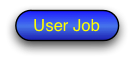 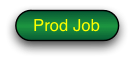 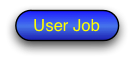 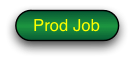 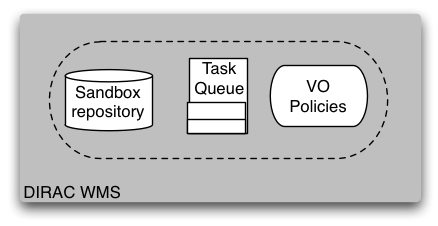 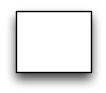 Matcher
Service
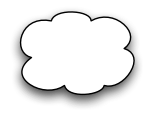 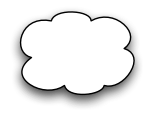 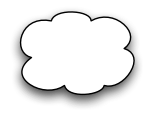 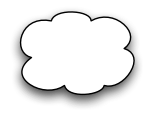 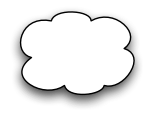 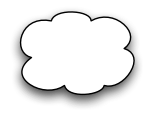 EGI/WLCG
Grid
AmazonEC2 Cloud
CREAM
CE
NDG
Grid
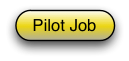 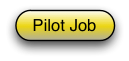 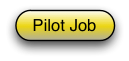 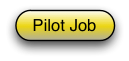 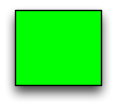 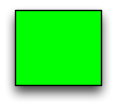 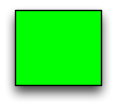 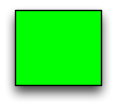 EGI
Pilot
Director
NDG
Pilot
Director
Amazon
Pilot
Director
CREAM
Pilot
Director
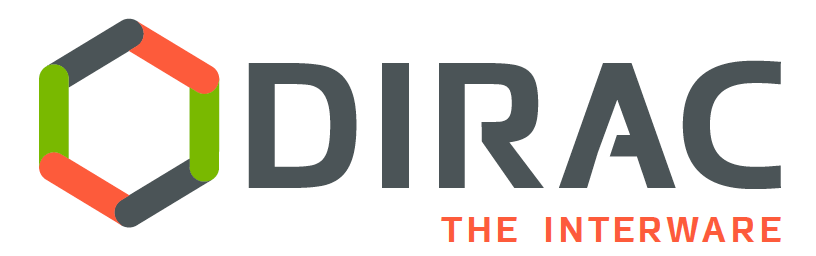 8
WMS: using heterogeneous resources
Including resources in different gridsand standalone clusters is simple withPilot Jobs
Needs a specialized Pilot Director per resource type
Users just see new sites appearing in the job monitoring
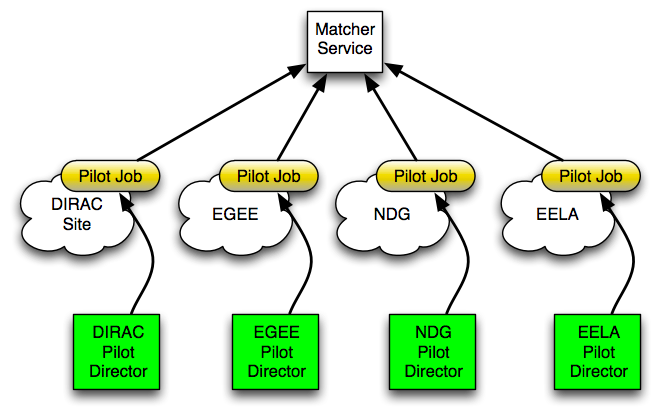 9
WMS: applying VO policies
In DIRAC both User and Production jobs are treated by the same WMS 
Same Task Queue

This allows to apply efficiently policies for the whole VO
Assigning Job Priorities for different groups and activities
Static group priorities are used currently
More powerful scheduler can be plugged in 
demonstrated with MAUI scheduler

Users perceive the DIRAC WMS as a single large batch system
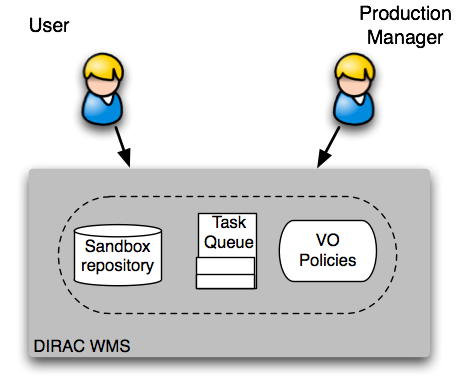 10
DIRAC computing resources
11
Computing Grids
DIRAC was initially developed with the focus on accessing conventional Grid computing resources
WLCG grid resources for the LHCb Collaboration

It fully supports gLite middleware based grids
European Grid Infrastructure (EGI), Latin America GISELA, etc
Using gLite/EMI middleware
Northern American Open Science Grid (OSG)
Using  VDT middleware
Northern European Grid (NDGF)
Using ARC middleware 

Other types of grids can be supported
As long we have customers needing that
12
Clouds
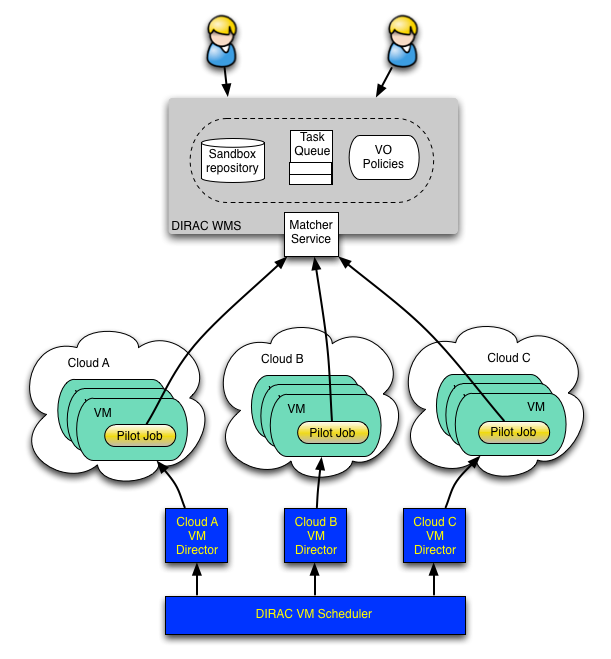 VM scheduler developed for Belle MC production system
Dynamic VM spawning taking Amazon EC2 spot prices and Task Queue state into account
Discarding VMs automatically when no more needed

The DIRAC VM scheduler by means of dedicated VM Directors is interfaced to 
OCCI compliant clouds:
OpenStack, OpenNebula 
CloudStack
Amazon EC2
13
Standalone computing clusters
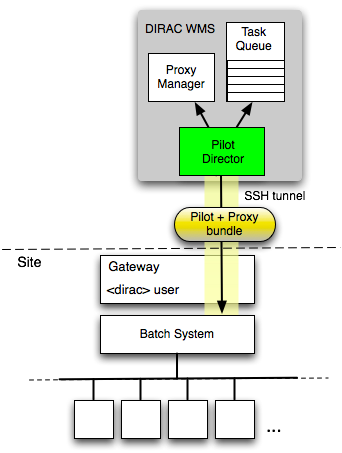 Off-site Pilot Director
Site delegates control to the central service
Site must only define a dedicated local user account
The payload submission through the SSH tunnel

The site can be a single computer or a cluster with a batch system
LSF, BQS, SGE, PBS/Torque, Condor, OAR, SLURM
HPC centers
More to come: 
LoadLeveler. etc

The user payload is executed with the owner credentials
No security compromises with respect to external services
14
Data Management
15
DM Problem to solve
Data is partitioned in files
File replicas are distributed over a number of Storage Elements world wide

Data Management tasks
Initial File upload
Catalog registration
File replication
File access/download
Integrity checking
File removal

Need for transparent file access for users
Often working with multiple ( tens of thousands ) files at a time
Make sure that ALL the elementary operations are accomplished
Automate recurrent operations
16
Storage plugins
Storage element abstraction with a client implementation for each access protocol 
DIPS, SRM, XROOTD, RFIO, etc 
gfal2 based plugin gives access to allprotocols supported by the library
DCAP,  WebDAV, S3, http, …
iRODS

Each SE is seen by the clients as a logical entity
With some specific operational properties
SE’s can be configured with multiple protocols
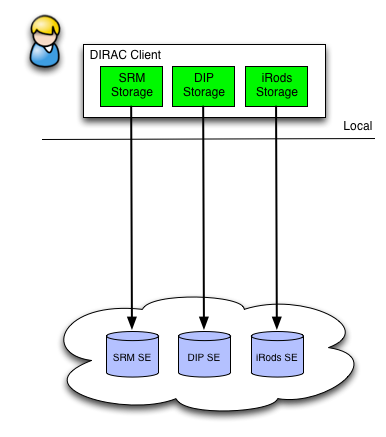 17
File Catalog
Central File Catalog ( DFC, LFC, … ) 
Keeps track of all the physical file replicas

Several catalogs can be used together
The mechanism is used to sendmessages to “pseudocatalog” services, e.g.
Transformation service (see later)
Bookkeeping service of LHCb
A user sees it as a single catalogwith additional features

DataManager is a singleclient interface for logicaldata operations
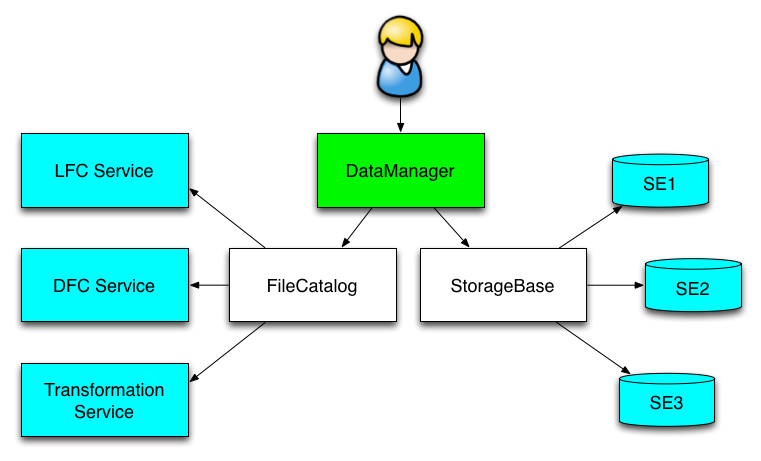 18
File Catalog
DFC is the central component of the DIRAC Data Management system

Defines a single logical name space for all the data managed by DIRAC

Together with the data access components DFC allows to present data to users as single global file system
User ACLs
Rich metadata including user defined metadata
19
File Catalog: Metadata
DFC is Replica and Metadata Catalog
User defined metadata
The same hierarchy formetadata as for the logical name space
Metadata associatedwith files and directories
Allow for efficient searches
Efficient Storage Usagereports
Suitable for user quotas

Example query:
find /lhcb/mcdata LastAccess < 01-01-2012 GaussVersion=v1,v2 SE=IN2P3,CERN Name=*.raw
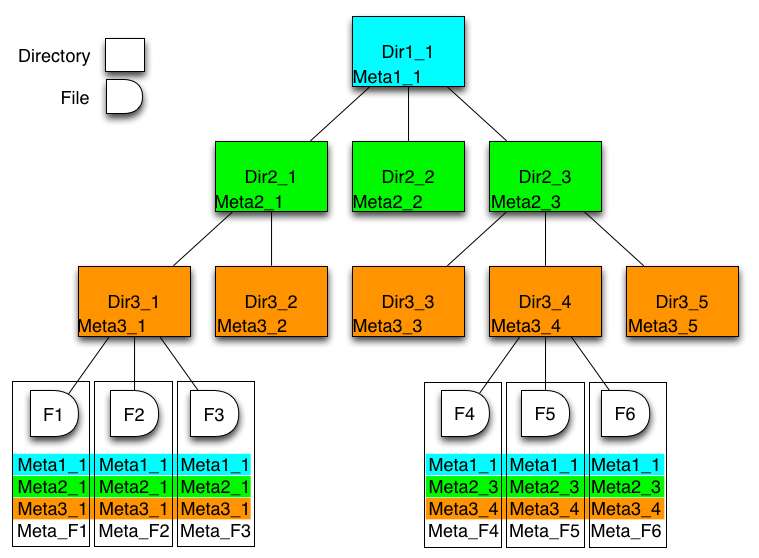 20
Bulk data transfers
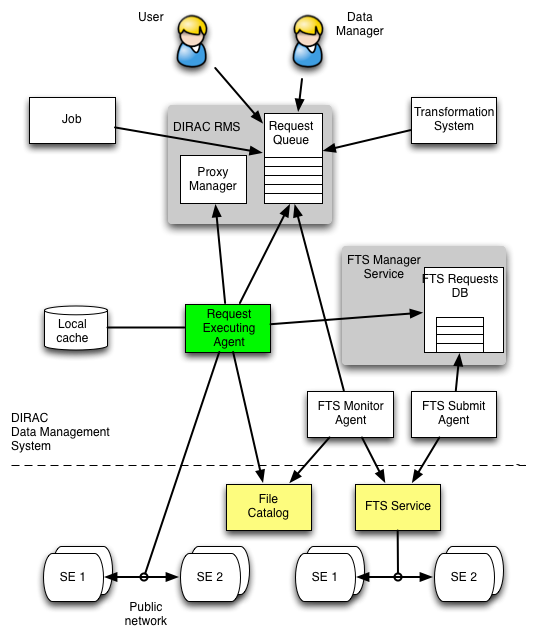 Replication/Removal Requests with multiple files are stored in the RMS
By users, data managers, Transformation System
The Replication Operation executor
Performs the replication itself or
Delegates replication to an external service
E.g. FTS
A dedicated FTSManager service keeps track of the submitted FTS requests
FTSMonitor Agent monitors the request progress, updates the FileCatalog with the new replicas
Other data moving services can be connected as needed 
EUDAT
Onedata
21
Transformation System
Data driven workflows as chains of data transformations
Transformation: input data filter + recipe to create tasks 
Tasks are created as soon as data with required properties is registered into the system
Tasks: jobs, data replication, etc

Transformations can beused for automatic datadriven bulk data operations
Scheduling RMS tasks
Often as part of a moregeneral workflow
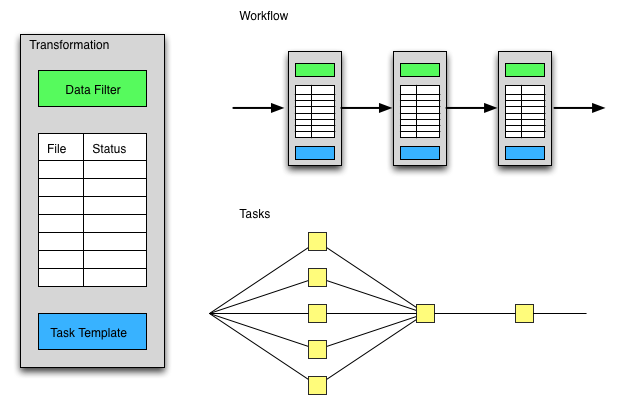 22
Interfaces
23
DM interfaces
Command line tools
Multiple dirac-dms-… commands

COMDIRAC
Representing the logical DIRAC file namespace as a parallel shell
dls, dcd, dpwd, dfind, ddu etc commands
dput, dget, drepl for file upload/download/replication

REST interface
Suitable for use with application portals
WS-PGRADE portal is interfaced with DIRAC this way
24
Web Portal
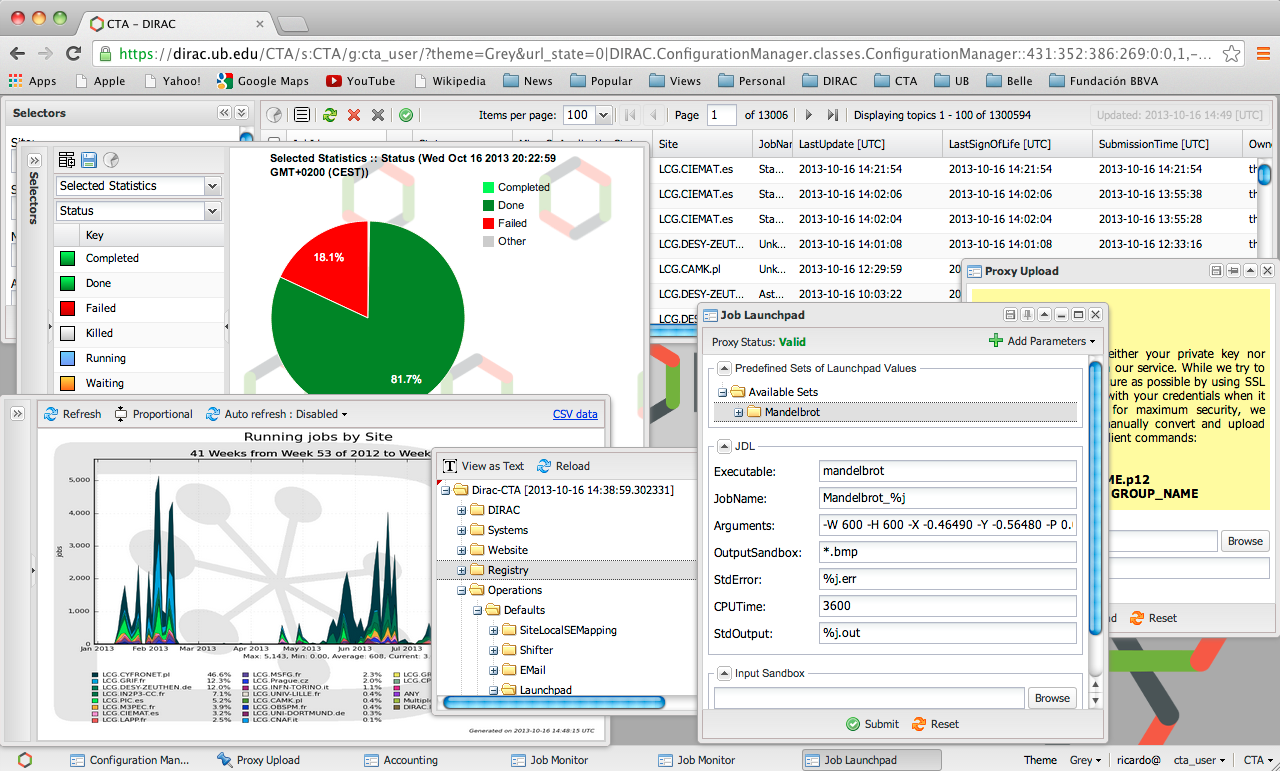 25
Distributed Computer
DIRAC is aiming at providing an abstraction of a single computer for massive computational and data operations from the user perspective
Logical Computing and Storage elements (Hardware )
Global logical name space ( File System )
Desktop-like GUI
26
DIRAC Users
27
LHCb Collaboration
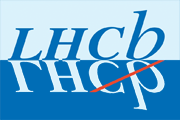 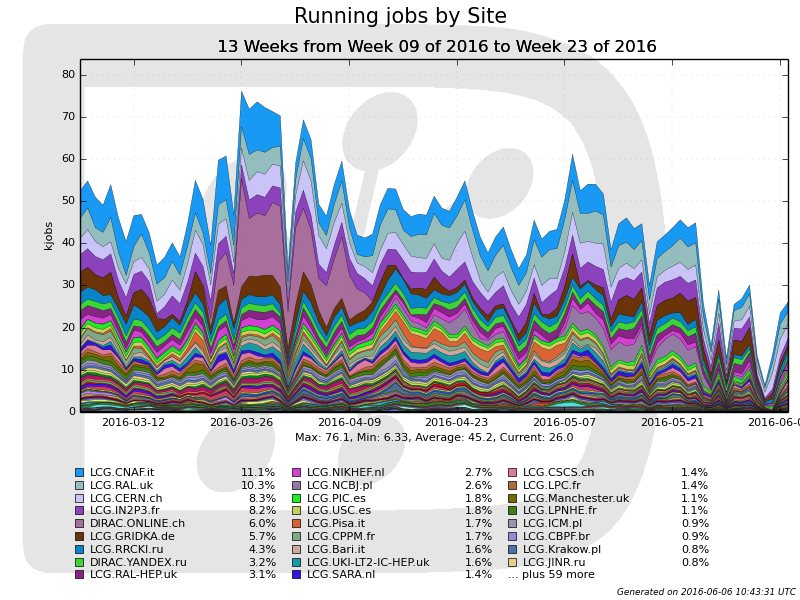 Up to 100K concurrent jobs in ~120 distinct sites
Equivalent to running a virtual computing center with a power of 100K CPU cores
Further optimizations to increase the capacity are possible
Hardware, database optimizations, service load balancing, etc
28
Community installations
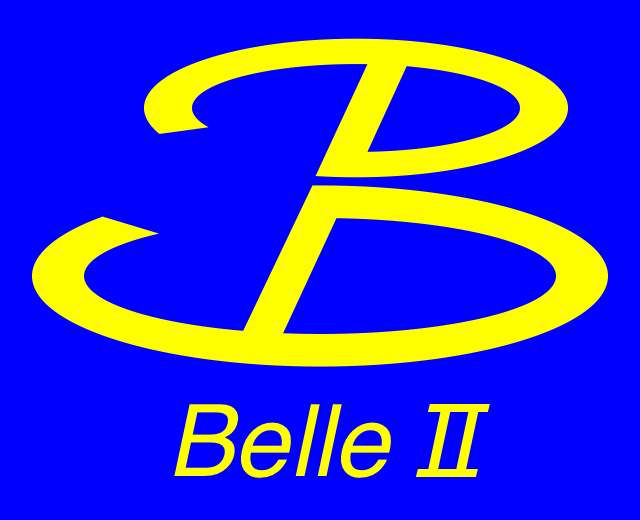 Belle II Collaboration, KEK
First use of clouds (Amazon) for data production
ILC/CLIC detector Collaboration, Calice VO
Dedicated installation at CERN, 10 servers, DB-OD MySQL server
MC simulations
DIRAC File Catalog was developed to meet the ILC/CLIC requirements
BES III, IHEP, China
Using DIRAC DMS: File Replica and Metadata Catalog, Transfer services
Dataset management developed for the needs of BES III
CTA
CTA started as France-Grilles DIRAC service customer 
Now is using a dedicated installation at PIC, Barcelona
Using complex workflows
Geant4
Dedicated installation at CERN
Validation of MC simulation software releases
DIRAC evaluations by other experiments
LSST,  Auger,  TREND,  Daya Bay,  Juno, ELI, NICA, …
Evaluations can be done with general purpose DIRAC services
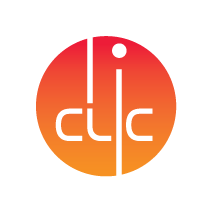 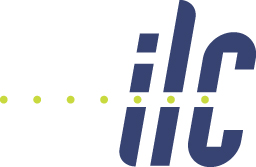 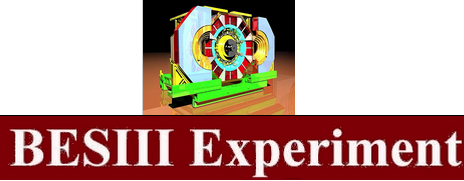 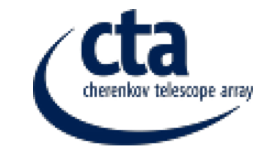 29
National services
DIRAC services are provided by several National Grid Initiatives: France, Spain, Italy, UK, China, …
Support for small communities
Heavily used for training and evaluation purposes

Example: France-Grilles DIRAC service
Hosted by the CC/IN2P3, Lyon
Distributed administrator team 
5 participating universities
15 VOs, ~100 registered users
In production since May 2012
>12M jobs executed in the last year
At ~90 distinct sites
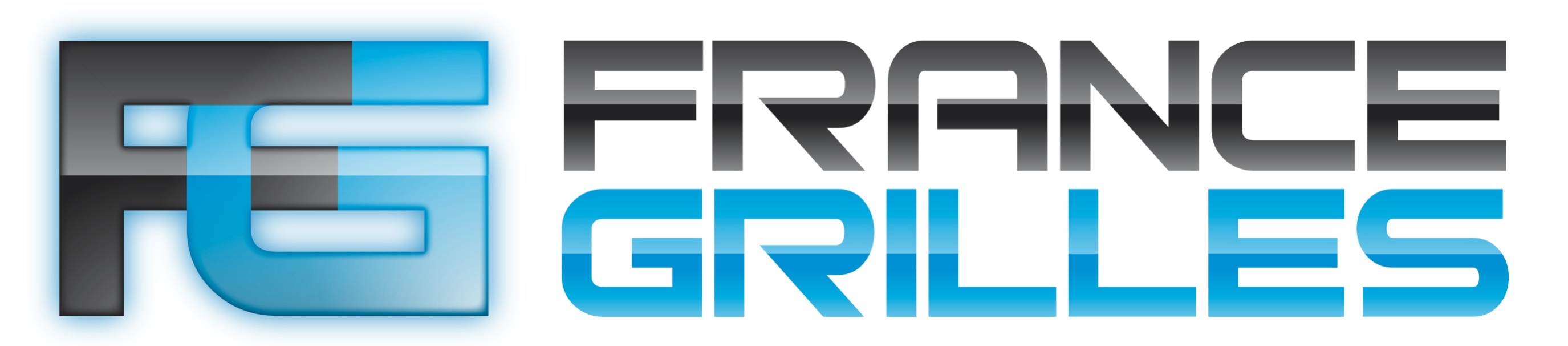 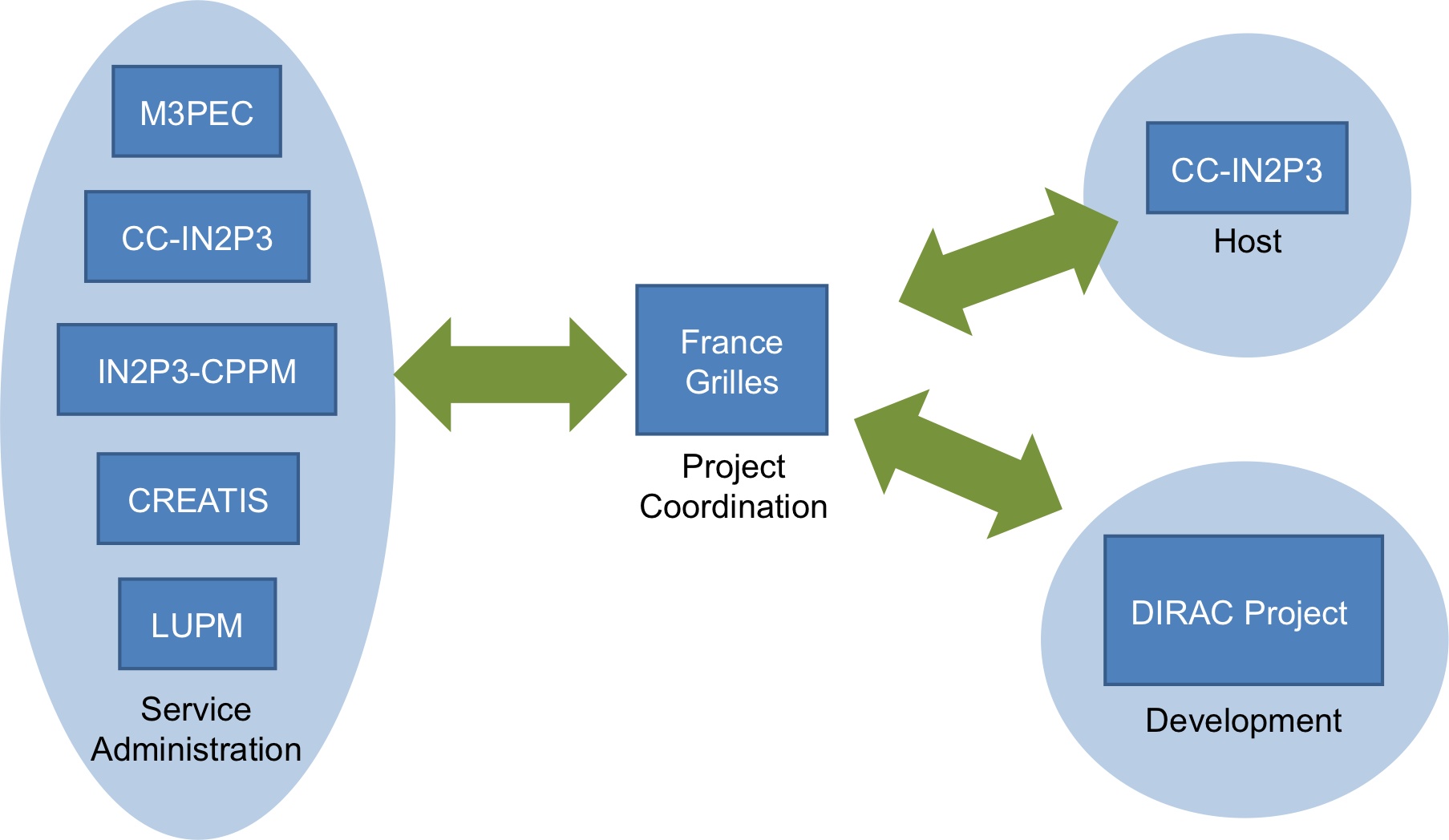 http://dirac.france-grilles.fr
30
DIRAC4EGI service
In production since 2014
Partners
Operated by EGI
Hosted by CYFRONET
DIRAC Project providing software,consultancy
 
10 Virtual Organizations
enmr.eu
vlemed
eiscat.se
fedcloud.egi.eu
training.egi.eu
…

Usage
> 6 million jobs processed in the last year
DIRAC4EGI activity snapshot
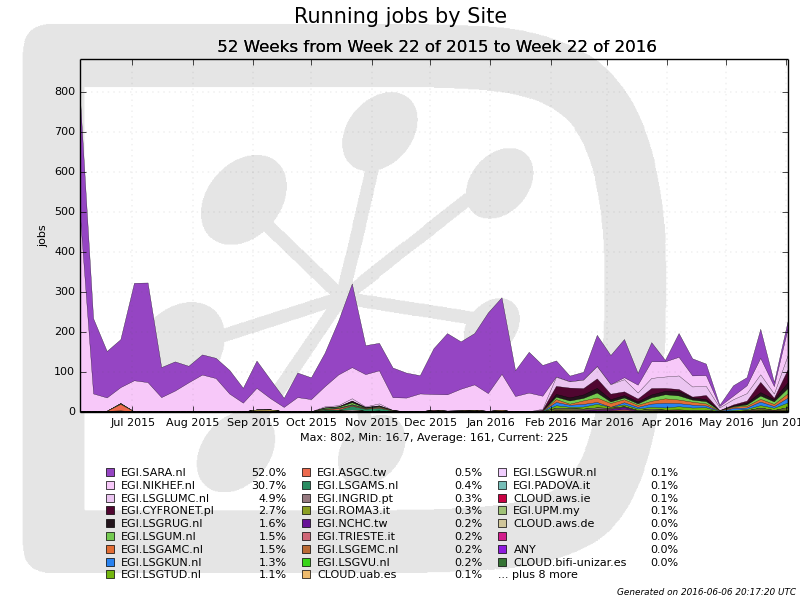 31
DIRAC Framework
32
DIRAC Framework
DIRAC has a well defined architecture and development framework
Standard rules to create DIRAC extension
LHCbDIRAC, BESDIRAC, ILCDIRAC, …
Large part of the functionality is implemented as plugins
Almost the whole DFC service is implemented as a collection of plugins
Examples
Support for datasets first added to the BESDIRAC
LHCb has a custom Directory Tree module in the DIRAC File Catalog
Allows to customize the DIRAC functionality for a particular application with minimal effort
33
Conclusions
Computational grids and clouds are no more something exotic, they are used in a daily work for various applications

Agent based workload management architecture allows to seamlessly integrate different kinds of grids, clouds and other computing resources

DIRAC is providing a framework for building distributed computing systems and a rich set of ready to use services. This is used now in a number of DIRAC service projects on a regional and national levels

Services based on DIRAC technologies can help users to get started in the world of distributed computations and reveal its full potential
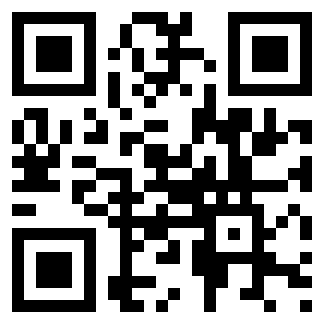 http://diracgrid.org
34
Demo
35
Demo
Using EGI sites and storage elements
Grid sites
Fed Cloud sites
DIRAC Storage Elements

Web Portal
Command line tools

Demo materials to try out off-line can be found here
https://github.com/DIRACGrid/DIRAC/wiki/Quick-DIRAC-Tutorial
36